Повторение 8 классчасть 1  многоугольники, параллелограмм, частные случаи параллелограмма, площадь параллелограмма
Лаптева Ю.А.
Учитель математики МБОУ СОШ №3, г. Сургут
Повторяем теорию
Многоугольник — это ….
F1
фигура, которая состоит из замкнутой ломанной. Вершины ломаной линии называются вершинами многоугольника, а её звенья — сторонами многоугольника.
Как называют многоугольник с n вершинами
F2
n-угольник
Определите на рисунке
- выпуклый многоугольник
- невыпуклый многоугольник
Правильный многоугольник это….
выпуклый многоугольник, у которого все стороны между собой равны и все углы между смежными сторонами равны.
А2
Повторяем теорию
А 1
А3
Сумма углов выпуклого n-угольника равна
(n-2)*1800
Сумма внешних углов выпуклого n-угольника равна
Аn
Аn-1
3600
Какие многоугольники мы изучили в этом учебном году? Назовите их:
треугольник, 
четырехугольник (параллелограмм, ромб, квадрат, прямоугольник, трапеция)
Повторяем теорию
Параллелограмм и его частные случаи.
Параллелограмм – это….
А
B
O
четырехугольник, у которого противоположные стороны попарно параллельны
D
C
Какие свойства параллелограмма вы знаете? Назовите их:
1. В параллелограмме противоположные стороны равны;
2. В параллелограмме противоположные углы равны;
3. Диагонали параллелограмма точкой пересечения делятся пополам;
Какие частные случаи параллелограмма вы можете назвать?
Квадрат, прямоугольник, ромб
Повторяем теорию
Прямоугольник – это….
А
B
параллелограмм, у которого все углы прямые
O
Какие свойства прямоугольника вы знаете? Назовите их:
C
D
1. В прямоугольнике противоположные стороны равны;
2. В прямоугольнике все углы равны 900;
3. Диагонали прямоугольника точкой пересечения делятся пополам;
4. Диагонали прямоугольника равны
Какой частный случай прямоугольника вы можете назвать?
Квадрат
Кроме перечисленных для прямоугольника, каким еще свойством обладает квадрат?
5. Стороны квадрата равны
B
Повторяем теорию
Ромб – это….
параллелограмм, у которого все стороны равны
А
C
O
Какие свойства ромба вы знаете? Назовите их:
1. В ромбе все стороны равны;
D
2. В ромбе противоположные углы равны;
3. Диагонали ромба точкой пересечения делятся пополам;
4. Диагонали ромба взаимноперпендикулярны и делят его углы пополам
Какой частный случай ромба вы можете назвать?
Квадрат – он обладает всеми свойствами и прямоугольника и ромба
B
Повторяем теорию
Площадь любого параллелограмма вычисляется по формуле:
S=ha*a=hb*b
А
C
O
ha
* у квадрата и прямоугольника высота совпадает со стороной, поэтому формулу можно записать в виде:
a
D
S=a*b
Решите задачу (ОГЭ, часть1):
Сколько потребуется квадратных кафельных плиток размером 20 см х 20 см, чтобы облицевать ими стену, имеющую форму прямоугольника со сторонами 3,4 м и 4,8 м?
3,4 *4,8 = ….
20 см = …..  м
0,2*0,2 = …..  м
16,32/0,04 = …..  м
Повторяем теорию
Трапеция – это….
А
четырехугольник, у которого две стороны параллельны, а две другие нет
B
O
Какие трапеции вы знаете? Назовите их:
D
C
H
1. равнобедренная, если ее боковые стороны равны
2. прямоугольная, если один из ее углов равен 900
Площадь трапеции равна:
S=1/2(AB+DC)*AH
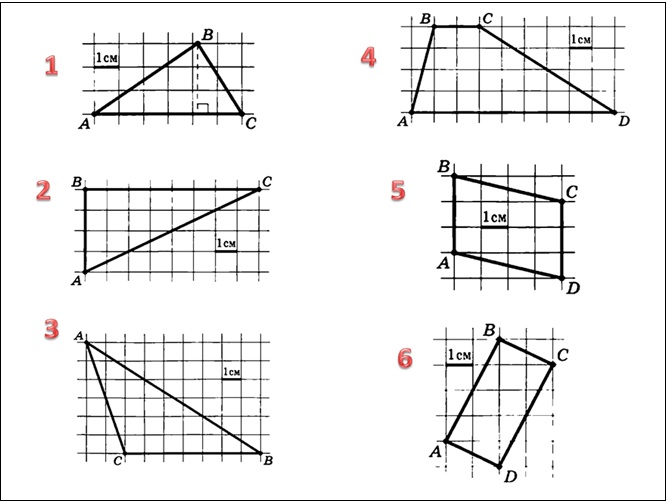 Решите задачу (ОГЭ, часть1):
Найдите площадь трапеции
S=1/2(2+9)*4=22
Домашнее задание(скопируйте и распечатайте задание; внимание, при переносе в «МО Word», отредактируйте градусные меры углов)
Задача 1.
Биссектриса угла A параллелограмма ABCD пересекает сторону BC в точке K. Найдите периметр параллелограмма, если BK=6, CK=10. 
Задача 2.
Найдите боковую сторону AB трапеции ABCD, если углы ABC и BCD равны соответственно 45° и 120°, а CD=34. 
Задача 3.
Сторона квадрата равна 3√2. Найдите площадь этого квадрата.  
Задача 4.
Площадь параллелограмма равна 40, а две его стороны равны 5 и 10. Найдите его высоты. В ответе укажите большую высоту.  
Задача 5.
А) Один из углов равнобедренной трапеции равен 74°. Найдите больший угол этой трапеции. Ответ дайте в градусах.
Б) Один из углов прямоугольной трапеции равен 107°. Найдите меньший угол этой трапеции. Ответ дайте в градусах.
С) Один из углов параллелограмма равен 26°. Найдите больший угол этого параллелограмма. Ответ дайте в градусах.
Задача 6.
Площадь параллелограмма ABCD равна 180. Точка E — середина стороны AB. Найдите площадь трапеции DAEC.
Задача 7.
Диагонали AC и BD параллелограмма ABCD пересекаются в точке O, AC=10, BD=22, AB=9. Найдите DO.